Fetal  assessment
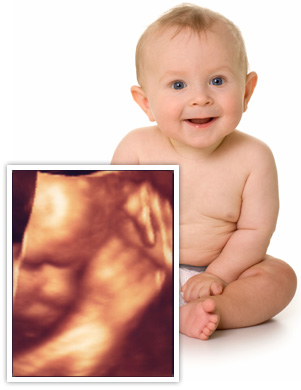 Fetal  assessment
Fetal assessment is to identify fetuses at risk of neurologic injury or death in order to  prevent it 
It can be divided into:  
   -early pregnancy fetal assessment
   -late pregnancy fetal assessment
OR
   -assessment of low risk pregnancy
   -assessment  of high risk pregnancy
At birth this is what we want to see
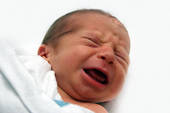 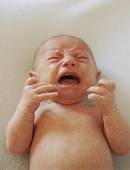 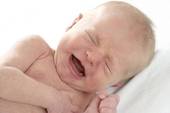 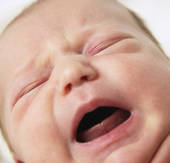 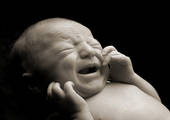 Rational
fetal oxygenation challenged:  
- blood flow directed to brain, heart & adrenal & blood flow away from the kidney      decrease fetal urine production      decrease AF volume.
- CNS hypoxia     Fetal movement  decrease
-chemoreceptor's     vegally-mediated reflex
Fetal heart rate abnormality late deceleration.
Early pregnancy assessment
Fetal heart activity
fetal auscultation (special stethoscope or doppler)
 ~12weeks
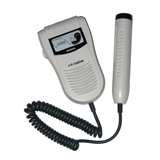 fetal heart activity seen by USS
Can be seen from 6weeks
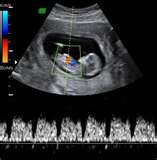 Early pregnancy assessment
Fetal movement
Fetal movement are usually first perceptible to mother  ~17w-20w (quickening)
50% of isolated limb movements are perceived
80% of trunk and limb movements

Fetal growth
SFH - Symphysial fundal height 
USS
Late pregnancy assessment
Fetal movement counting kick chart
Contraction stress test CST
 Non stress test NST
 Doppler Velocimetry UAV
amniotic fluid index AFI
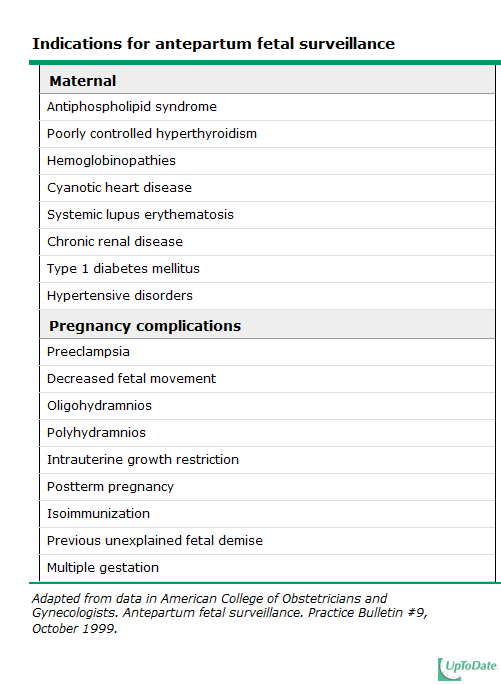 fetal movement counting
It should be started ~28w in normal pregnancy
&~24w in high risk pregnancy
It can reduce  avoidable stillbirth
CARDIFF TECHNIQUE
-10 movement in 12 hours
-If abnormal  patient should  get  further assessment
SADOVSKY TECHNIQUE
-4 movement /hour if not felt another hour 
If not patient need more assessment
Contraction stress test (CST)
Causing uterine contraction over 20minutes 
At least 2 uterine contractions
Uterine contraction restrict O2 delivery to the fetus 
Normal fetus will tolerate contraction
Hypoxic fetus will have late deceleration
High false positive rate ~50%
100% true negative rate
Non stress test (NST)
Maine advantage over CST is no need for contraction
False +ve & false –ve  higher than CST
High –ve predicted value
Non stress test
The base line 120-160 beats/minute
Different criteria in fetuses <32w
Reactive:
At least two accelerations from base line of 15 bpm for at least 15 sec within 20 minutes
Non reactive:
No acceleration after 20 minutes- proceed for another 20 minutes
Non stress test (NST)
If non reactive in 40 minutes---proceed for contraction stress test or biophysical profile

The positive predictive value of NST to predict fetal acidosis at birth is 55%
NST
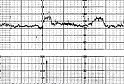 Amniotic fluid volume ~AFI
Amniotic fluid index AFI
-the sum of the maximum vertical fluid pocket diameter in four quarters
-the normal value 5-25cm
-<5~ oligohydraminous
->24cm polyhydraminous
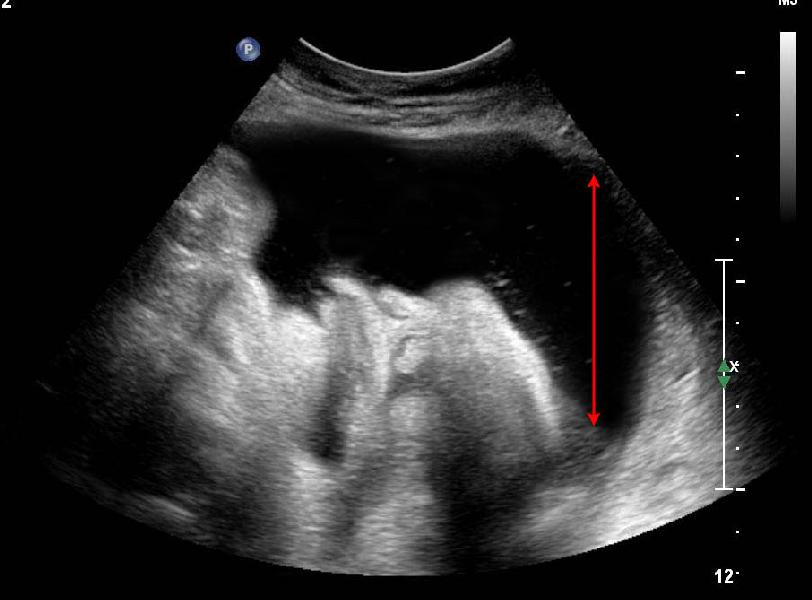 Biophysical profile (BPP)
Combines NST  with USS estimation AFV, fetal breathing, body movement  & tone/extension-flexion movement .
it is a scoring system
it is done over 30minute
It measure acute hypoxia(NST, body mov. & breathing) & chronic hypoxia (AFI)
Fetal Biophysical profile/NST+
BPP
The risk of fetal death within 1 week if BPP is normal~ 1/1300
Modified BPP (mBPP)
-NST & AFI
-low false negative  0.8/1000
-high false positives ~60%
Doppler velocimetry
Measurement of blood flow velocities in maternal & fetal vessels
Reflect fetoplacental circulation
Doppler indices from UA, Uterine A & MCA
Doppler studies is mostly valuable IUGR
In IUGR  absent or reversed EDF (end diastolic flow)  associated with fetal hypoxia
umbilical artery waveform
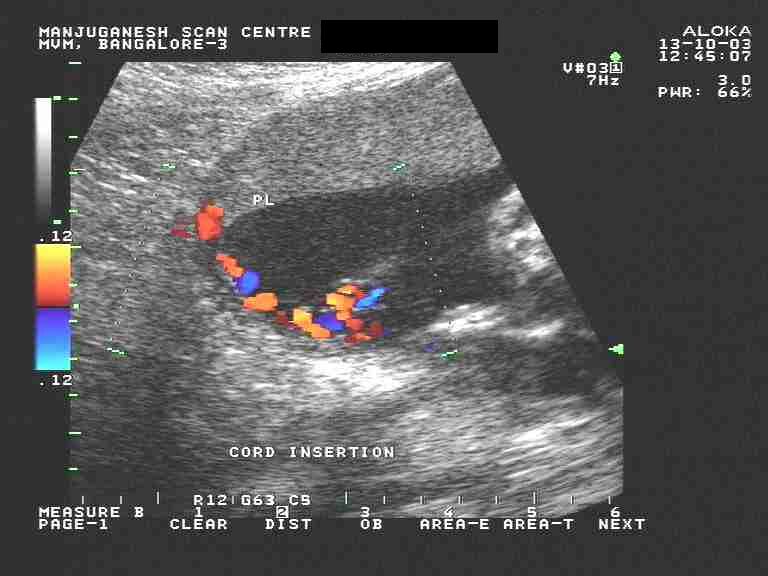 Umbilical Artery Doppler
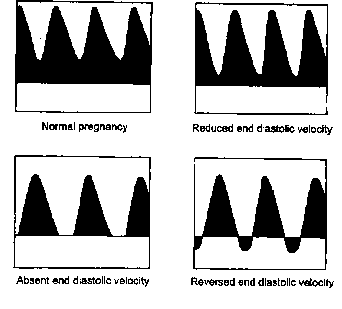 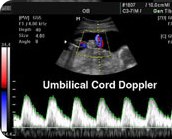 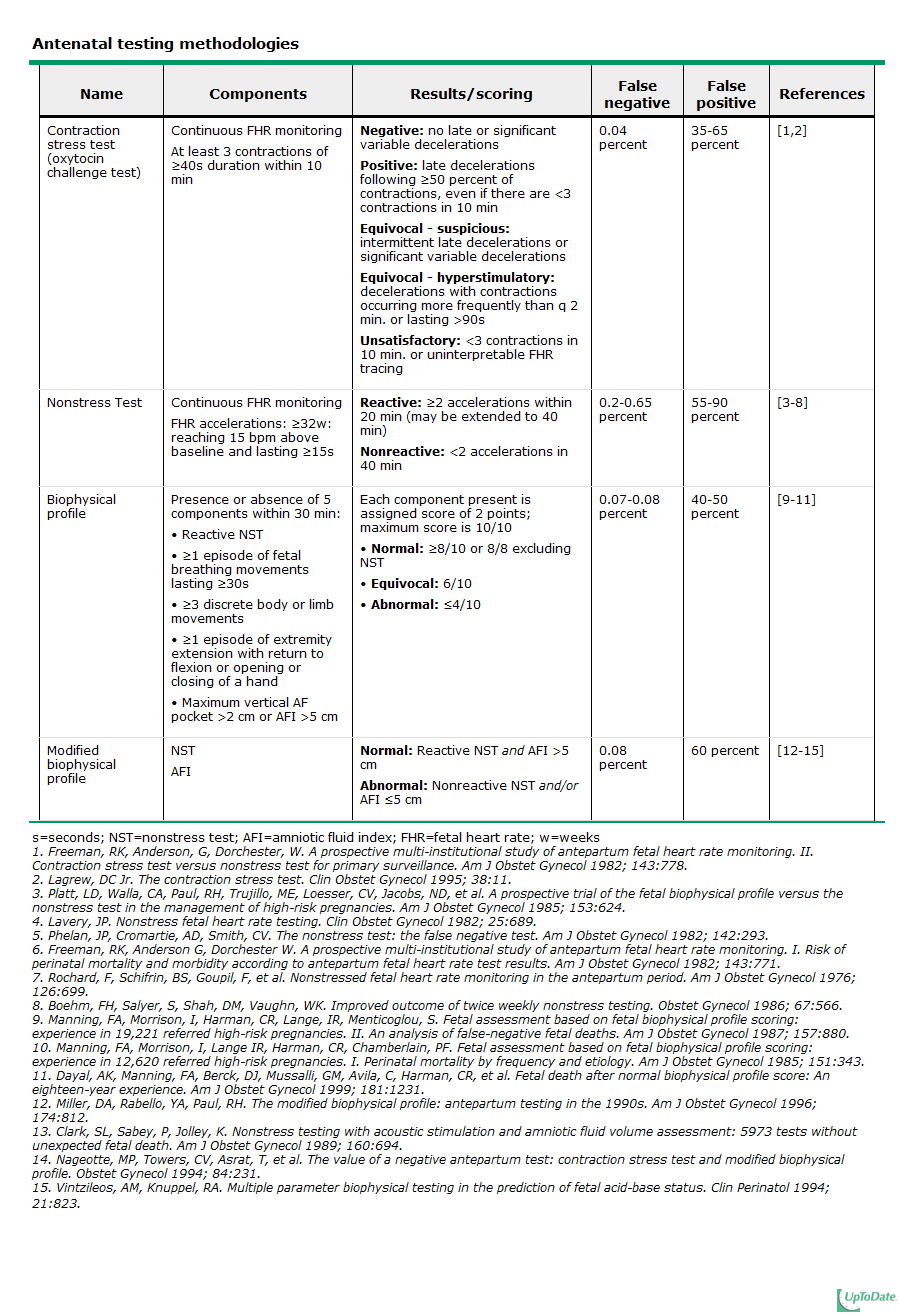 Invasive fetal assessment
Amniocentesis
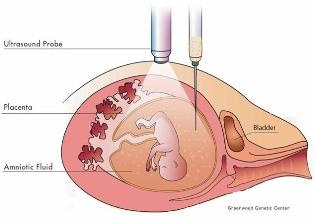 Amniocentesis
Obtaining a sample of amniotic fluid during pregnancy.
Usullay done after 15w (can be done after 11w)
Indication
   -genetic (karyotype)
   -bilirubin level (RH-isoimmunization)
   -fetal lung maturity (L/S)
   -therapeutic in polyhydramnios
Risks:  ROM ~1%, abortion 0.5%, infection 1/1000
CVS  chorionic villus sampling
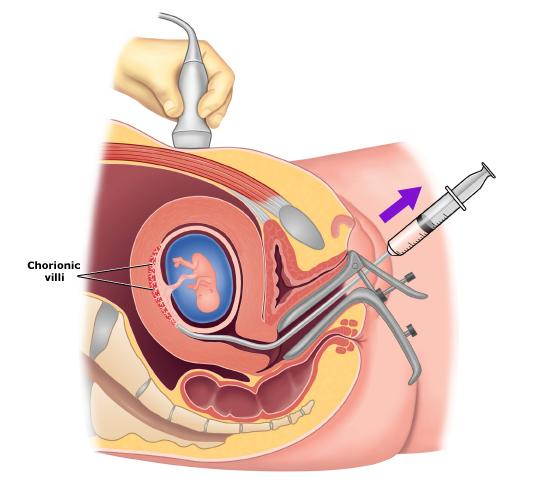 CVS       chorionic villus sampling
Usually done after 10w 
It  is the procedure of choice for first trimester prenatal diagnosis of genetic disorders 
Complication: fetal loss (0.7 percent within 14 days of a CVS procedure and 1.3 percent within 30 days), Procedure-induced limb defects
Second trimester amniocentesis is associated with the lowest risk of pregnancy loss; chorionic villus samplings safer than early (ie, before 15 weeks) amniocentesis.
.
cordocentesis
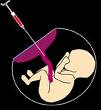 cordocentesis
Indication:  - rapid karyotyping 
                       -diagnosis of inherited disorders
                       -fetal HB assessment 
                       -fetal plt level
                       -fetal blood transfusion

Complication:  bleeding, bradycardia, infection….
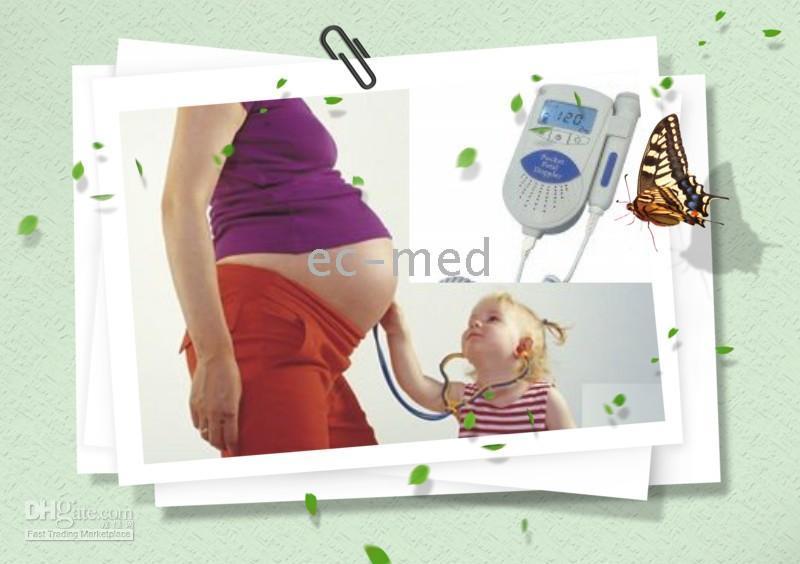 Thanks & good luck